МЕЂУНАРОДНИ ДАН МАТЕРЊЕГ ЈЕЗИКА
СТАРТ
УЧЕСНИЦИ
У изради учествовали:
Огњен Јовановић
Дејан Поповић
Марија Живковић
Урош Лечић
Алекс Сењи
НАЗАД НА ПОЧЕТАК
НАПОМЕНА
Ова презентација је направљена као интерактивна игрица. Молимо вас да не мењате слајдове самостално, већ само помоћу дугмића предвиђених за то. Тако ће игра најбоље функционисати. Хвала унапред.
НАСТАВИ
Упс, нисте стиснули дугме!
ВРАТИ МЕ
О, не! Боје на застави су избледеле!
1
2
3
Бледе и сећања. Шта је језик? Зашто је мој језик важан? Помозите ми да се сетим. Вратите боје и спасите свет! Притисните прво поље како бисте се увели у свет језика.
Већ на почетку пута препрека! Како ћемо даље?! Да ли бисте нам помогли да решимо асоцијацију?
Сваки народ има један.
А
То је орган у телу.
Б
?
Може бити на патици.
В
Део је говорног апарата.
Г
Пратите кораке како бисте је решили. Ако мислите да знате одговор, притисните знак питања у средини.
НАЗАД
_ _ _ _ _
Притисните одговарајућа слова како бисте уписали коначно решење. Ако нисте сигурни, вратите се притиском на дугме НАЗАД.
Д
А
Ђ
Е
И
Б
В
Ж
З
Г
Ј
М
Н
Њ
Р
К
Л
О
П
Љ
Ф
Х
Ц
Ш
С
Т
Ћ
Ч
Џ
У
Упс, то није било одговарајуће слово! Покушајте поново.
ВРАТИ МЕ
НАЗАД
Ј _ _ _ _
Притисните одговарајућа слова како бисте уписали коначно решење. Ако нисте сигурни, вратите се притиском на дугме НАЗАД.
Д
А
Ђ
Е
И
Б
В
Ж
З
Г
Ј
М
Н
Њ
Р
К
Л
О
П
Љ
Ф
Х
Ц
Ш
С
Т
Ћ
Ч
Џ
У
НАЗАД
Ј Е _ _ _
Притисните одговарајућа слова како бисте уписали коначно решење. Ако нисте сигурни, вратите се притиском на дугме НАЗАД.
Д
А
Ђ
Е
И
Б
В
Ж
З
Г
Ј
М
Н
Њ
Р
К
Л
О
П
Љ
Ф
Х
Ц
Ш
С
Т
Ћ
Ч
Џ
У
НАЗАД
Ј Е З _ _
Притисните одговарајућа слова како бисте уписали коначно решење. Ако нисте сигурни, вратите се притиском на дугме НАЗАД.
Д
А
Ђ
Е
И
Б
В
Ж
З
Г
Ј
М
Н
Њ
Р
К
Л
О
П
Љ
Ф
Х
Ц
Ш
С
Т
Ћ
Ч
Џ
У
НАЗАД
Ј Е З И _
Притисните одговарајућа слова како бисте уписали коначно решење. Ако нисте сигурни, вратите се притиском на дугме НАЗАД.
Д
А
Ђ
Е
И
Б
В
Ж
З
Г
Ј
М
Н
Њ
Р
К
Л
О
П
Љ
Ф
Х
Ц
Ш
С
Т
Ћ
Ч
Џ
У
Тачан одговор!
Решење асоцијације је ЈЕЗИК.
НАСТАВИ
Језик
Језик је средство комуникације неког народа. Сваки језик је јединствен и састоји се од речи и правила. Језик је обeлежје људи који њиме говоре.
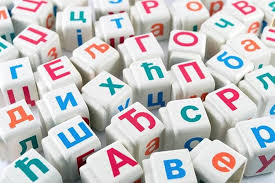 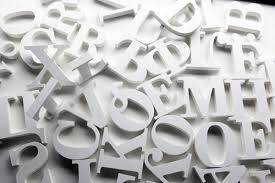 НАСТАВИ
Српски језик
Српски језик припада јужнословенској групи језика из индоевропске породице. За њега је карактеристична двоазбучност: српска ћирилица и српска латиница коју су реформисали Вук Караџић и Ђура Даничић.
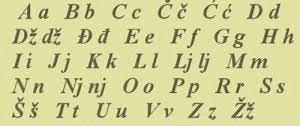 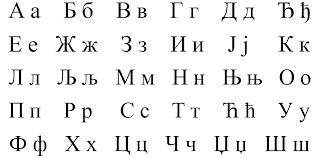 НАСТАВИ
ЦРВЕНА БОЈА
Притисните црвени драгуљ како бисте застави вратили црвену боју.
Вратили сте црвену боју!
1
2
3
Сада се сећам основних информација о нашем језику. Хвала вам много! Међутим, потрага још није готова. Зашто је мој језик важан? Да ли су и остали језици важни? Да бисмо одговорили на то питање,  морамо прво обрадити још један појам. Притисните друго поље како бисте наставили даље.
Слова у првој речи синтагме су се помешала и сакрила важан термин везан за језик! Знате ли који?
РАМЕТЊИ ЈЕЗИК
Ако мислите да знате која реч је у питању, пређите на следећи слајд притиском на дугме НАСТАВИ.
НАСТАВИ
Упс, то није било одговарајуће слово! Не мари, покушајте поново.
ВРАТИ МЕ
_______ ЈЕЗИК
Редом притисните слова како бисте написали реч исправно.
Р
М
Т
И
А
Е
Њ
М______ ЈЕЗИК
Редом притисните слова како бисте написали реч исправно.
Р
М
Т
И
А
Е
Њ
МА_____ ЈЕЗИК
Редом притисните слова како бисте написали реч исправно.
Р
М
Т
И
А
Е
Њ
МАТ____ ЈЕЗИК
Редом притисните слова како бисте написали реч исправно.
Р
М
Т
И
А
Е
Њ
МАТЕ___ ЈЕЗИК
Редом притисните слова како бисте написали реч исправно.
Р
М
Т
И
А
Е
Њ
МАТЕР__ ЈЕЗИК
Редом притисните слова како бисте написали реч исправно.
Р
М
Т
И
А
Е
Њ
МАТЕРЊ_ ЈЕЗИК
Редом притисните слова како бисте написали реч исправно.
Р
М
Т
И
А
Е
Њ
Тачан одговор!
Појам који се тражи је МАТЕРЊИ ЈЕЗИК.
НАСТАВИ
Матерњи језик
Етимолошки посматрано, термин матерњи језик потиче из латинског (lingua maternal – језик мајке). Матерњи језик је први језик који дете научи и обично је то језик којим говори дететова мајка. Деца најчешће тај језик знају најбоље и са њим се идентификују. Нема мишљења без језика.
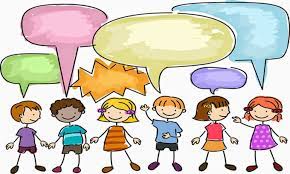 НАСТАВИ
Хајде да откријемо када се обележава Међународни дан матерњег језика! Мало ћемо помоћи - датум не садржи две исте цифре, а месец ћете препознати по висибабама, весницима пролећа.
21. фебруар
22. фебруар
26. март
12. април
Упс, то није био одговарајући датум! Покушајте још једном.
ВРАТИ МЕ
Тачан одговор!
Међународни дан матерњег језика у целом свету се обележава 21. фебруара.
НАСТАВИ
Међународни дан матерњег језика
Међународни дан матерњег језика обележава се 21. фебруара широм света као знак сећања на страдале студенте 21. 2. 1952. у Источном Пакистану (данашњем Бангладешу). У то време генерални гувернер Пакистана прогласио је урду јединим званичним језиком и Западног и Источног Пакистана.
НАСТАВИ
Међународни дан матерњег језика
Јeзик народа Источног Пакистана, данашњег Бангладеша, био је бенгалски. Студенти су одлучили да се боре за матерњи језик. У граду Даки организовали су протесте 21. 2. 1952. године, када су дошли у сукоб са полицијом. Неколико студената је изгубило живот, а на стотине је рањено.
НАСТАВИ
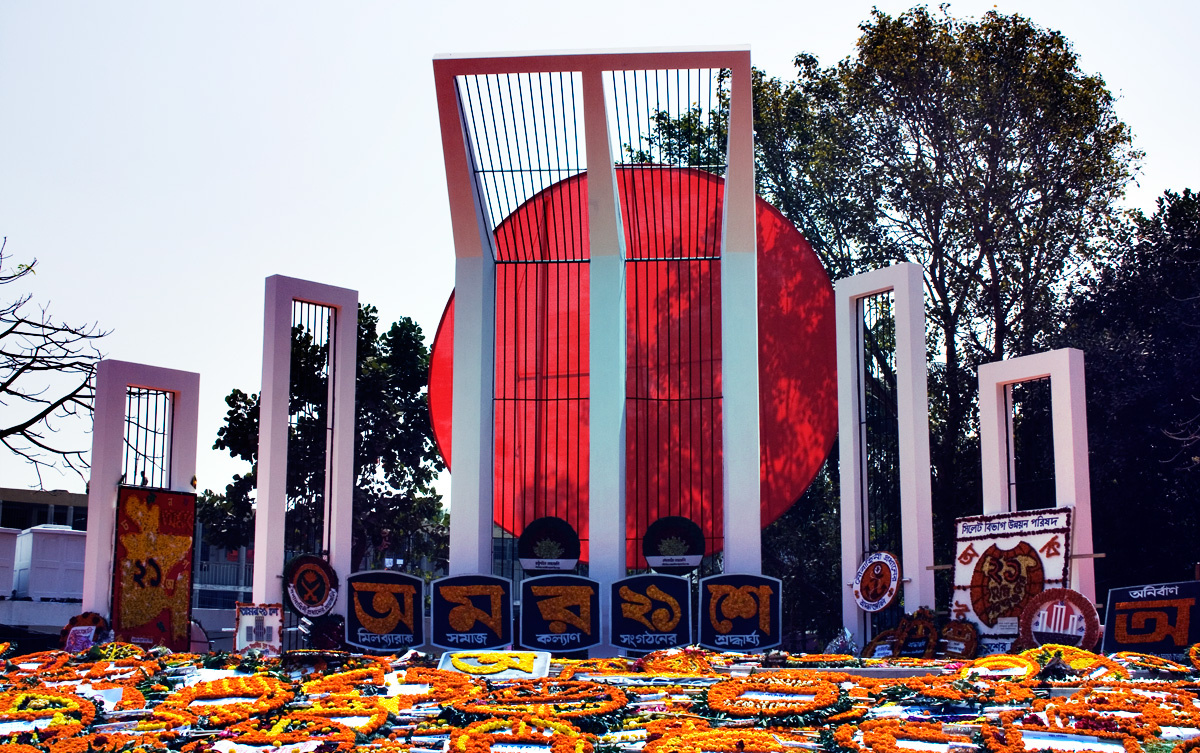 Споменик страдалим студентима у Даки
НАСТАВИ
Међународни дан матерњег језика
На иницијативу Бангладеша Генерална скупштина Уједињених нација признала је 1999. године Резолуцијом 21. фебруар за Међународни дан матерњег језика. Он се обележава од 2000. године. С обзиром на чињеницу да језици масовно умиру, неопходно је било да сви матерњи језици света добију свој међународни дан.
НАСТАВИ
ПЛАВА БОЈА
Притисните плави драгуљ како бисте застави вратили плаву боју.
Вратили сте плаву боју!
2
3
Матерњи језик се мора чувати! Зато постоји Међународни дан матерњег језика. Притисните треће поље како бисте ушли у свет матерњег језика. Откријте занимљивости о нашем језику, као и о другим матерњим језицима у Србији.
О не! Изгледа да нам је неко слово залутало и помешало се са словима наше азбуке. Да ли можете да нам помогнете да решимо мистерију? Пронађите залутало слово.
Џ
Ф
Ж
Љ
Т
Ђ
С
Б
Њ
Х
Л
И
W
Упс, то је ипак није било наше слово! Нема везе, покушајте поново.
ВРАТИ МЕ
Тачан одговор!
Сада сва слова припадају српској ћирилици.
НАСТАВИ
Занимљивости о српском језику
Као и остали језици, и српски језик је јединствен и посебан. Правопис је фонетски - углавном се речи пишу тачно како се изговарају.  То га на први поглед чини веома лаким за учење.

Међутим, граматички је врло сложен. Српски језик има седам падежа. Неки језици (попут финског) имају и више, али много језика нема падеже или их има мање него српски.
НАСТАВИ
Разноврсност у нашем језику
Један од услова да језик опстане је да буде нормиран – има правила. Већ претпостављате да се нормирани, стандардни језик зове још и књижевни језик. Међутим, у различитим областима и у различитим регионима, један језик има различите карактеристике. Српски је разноврстан јер се састоји од неколико дијалеката, а сваки дијалекат има низ поддијалеката. Дијалекти у нашем језику су: зетско-рашки (ијекавски, староштокавски), источнохерцеговачки (ијекавски, новоштокавски), косовско-ресавски (екавски, староштокавски), призренско-тимочки (екавски, староштокавски), шумадијско--војвођаснки (екавски, новоштокавски).
НАСТАВИ
Остали матерњи језици у Србији
Са српским језиком у Србији заједно живе и други матерњи језици. То су углавном језици националних мањина. Најзаступљенији су говорници мађарског, албанског, босанског, црногорског, бугарског, хрватског, македонског, румунског, русинског, словачког, чешког, влашког, ромског језика. Матерњи језици чувају идентитет народа. То је њихова узвишена улога. Богатство су ове наше шарене планете. Не постоји бољи или лошији језик. 
У нашој школи настава се реализује на два матерња језика – српском и мађарском.
НАСТАВИ
БЕЛА БОЈА
Притисните бели драгуљ како бисте застави вратили белу боју.
Вратили сте белу боју!
3
Бескрајно вам хвала на помоћи! Сада ми је све јасно!
Притисните заставу како бисте наставили.
Важност матерњег језика
По неким истраживањима на сваке две недеље изумире по један језик. Језичка разноликост је све угроженија, јер све више језика нестаје. Према прогнозама, до краја 21. века нестаће више од пола језика. Зато је веома важно чувати и неговати матерњи језик. Читањем литературе на књижевном језику сачуваћемо језик, писмо и идентитет једног народа.
НАСТАВИ
Важност матерњег језика
Ако очувамо српски језик, очуваћемо идентитет српског народа, а ако га изгубимо, изгубићемо и културу и идентитет. Ниједна култура, ниједан народ не могу бити потпуни ако не чувају свој матерњи језик.  За одржање и неговање матерњег језика веома је важно да се он говори не само на географском подручју које носи тај језик, већ свуда где живе припадници народа који су говорници тог језика. Само тако се језик чува и спречава његов нестанак.
Чувена мисао чувеног Душка Радовића односи се на све матерње језике: ‘’ Волите српски језик сваког дана помало. Српски језик нема никог другог осим нас.’’
Честитамо Међународни дан матерњег језика!
НАСТАВИ
КРАЈ
Хвала на пажњи!
УЧЕСНИЦИ